104-R
Downloading 104-R on a PFW’s computer.
Personal Computers may vary

Use Adobe Acrobat DC
Don’t Use Word or Excel to fill in
Google – PFW ROTC
Click ROTC Forms
Click CC 104-R Planned
Click Arrow to download
Click ‘^’ at the bottom
Click ‘Show in Folder’
Click Desktop – Click Save
Right-Click on the CCFORM104RPlace Cursor on ‘Open with’Click ‘Adobe Acrobat DC
Click ‘Yes’
Sign in with PFW email
Login with PFW login
Etc…
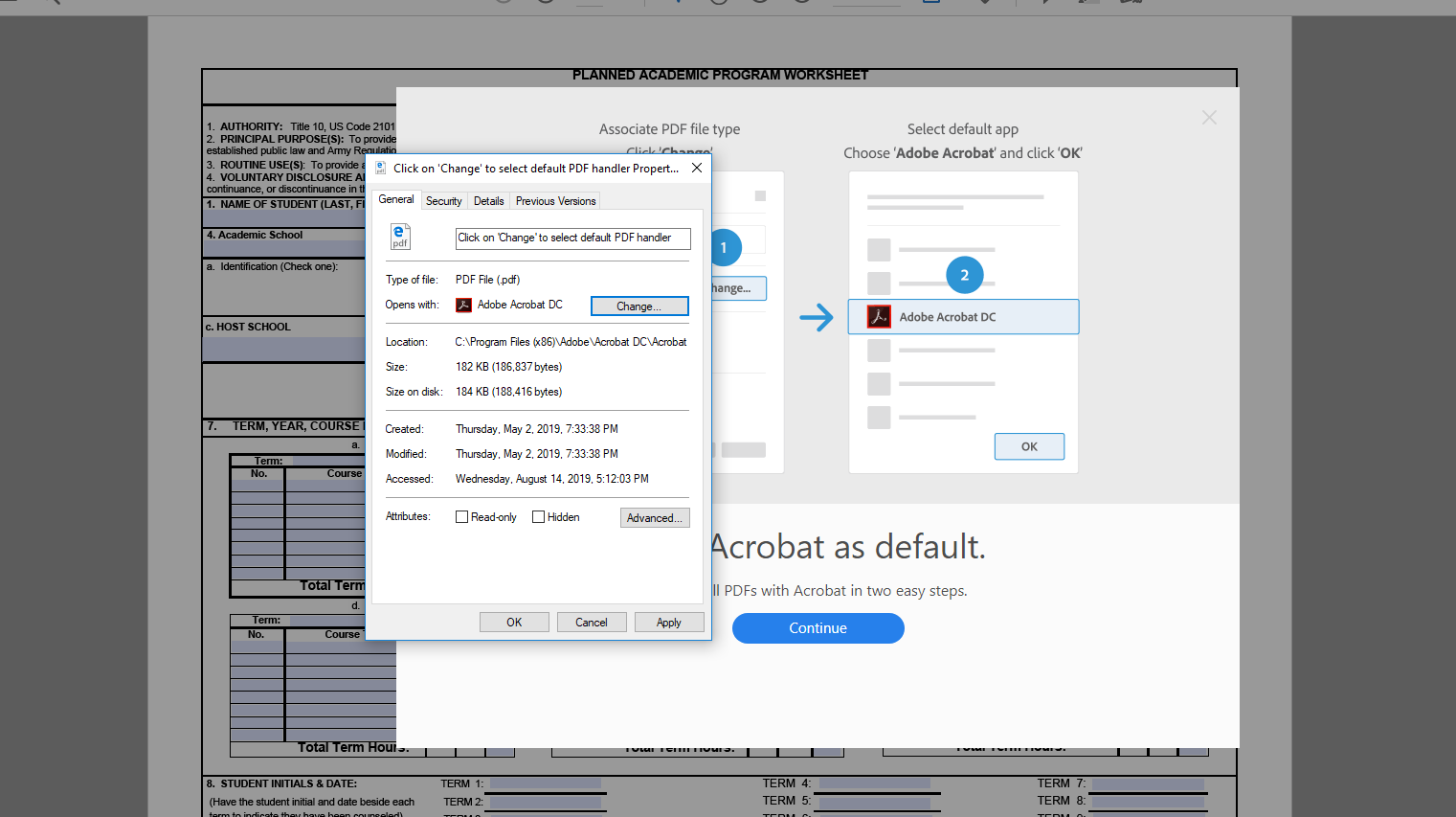 Congrats. You can now type in data